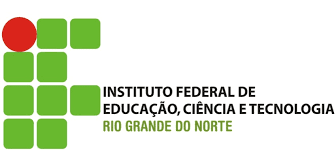 Componentes : Marcelo Alves , Heitor Vinicius e Vitória Taluany.

Disciplina : inglês                             Turma : 2°informatica 

Professor(a) : Cristiane de Brito      Turno : matutino
Description
- Juvêncio: Young engineer, 22 years old, shy, tall,  brown eyes, black hair, loves math and has a girlfriend.

- Tayrone: He is a teacher, 21 years old, loves to read and teach, likes men and is discreet. He has black eyes, he is tall and has brown hair.
Yes I agree
Beautiful day, no?
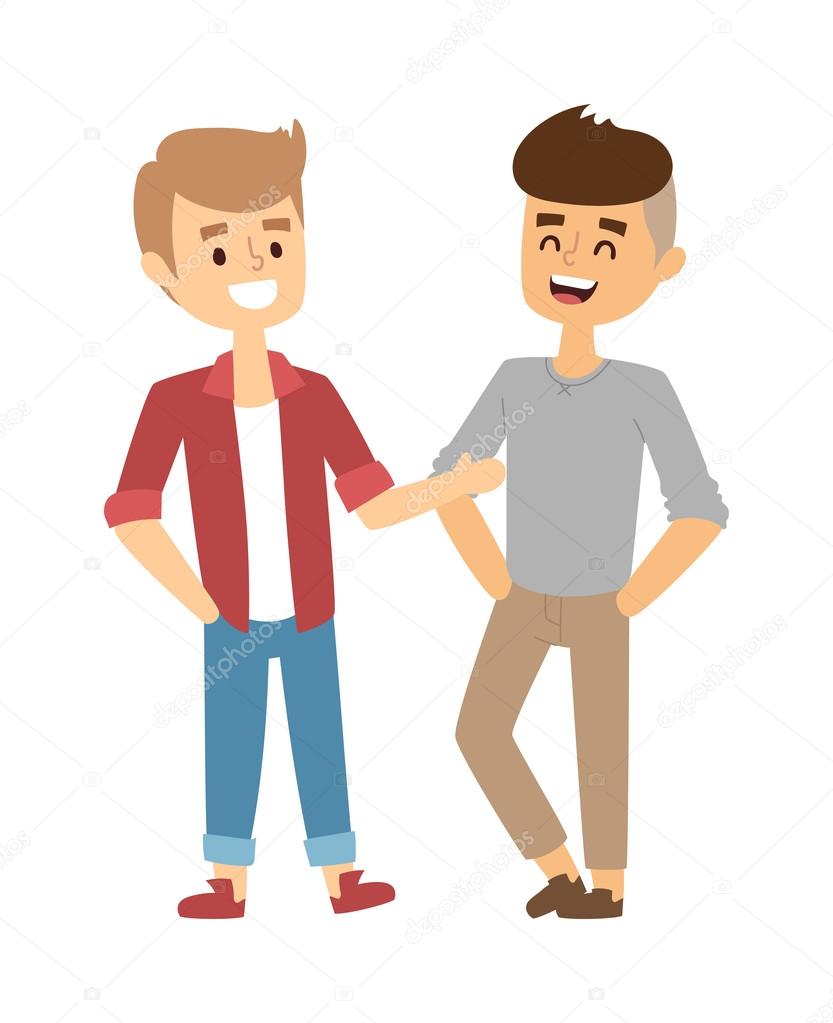 My name is Juvêncio ,and you  , what´s your name?
What's your name?
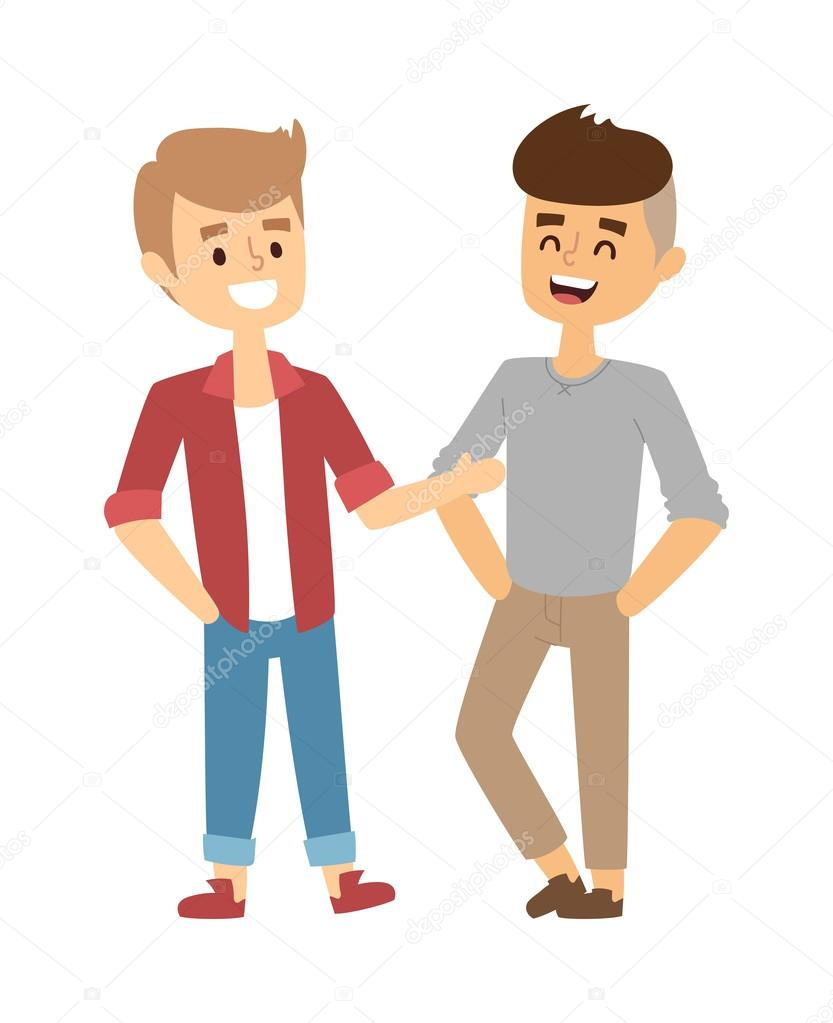 My name is Tayrone , nice to meet you Juvêncio .
Also Tayrone.
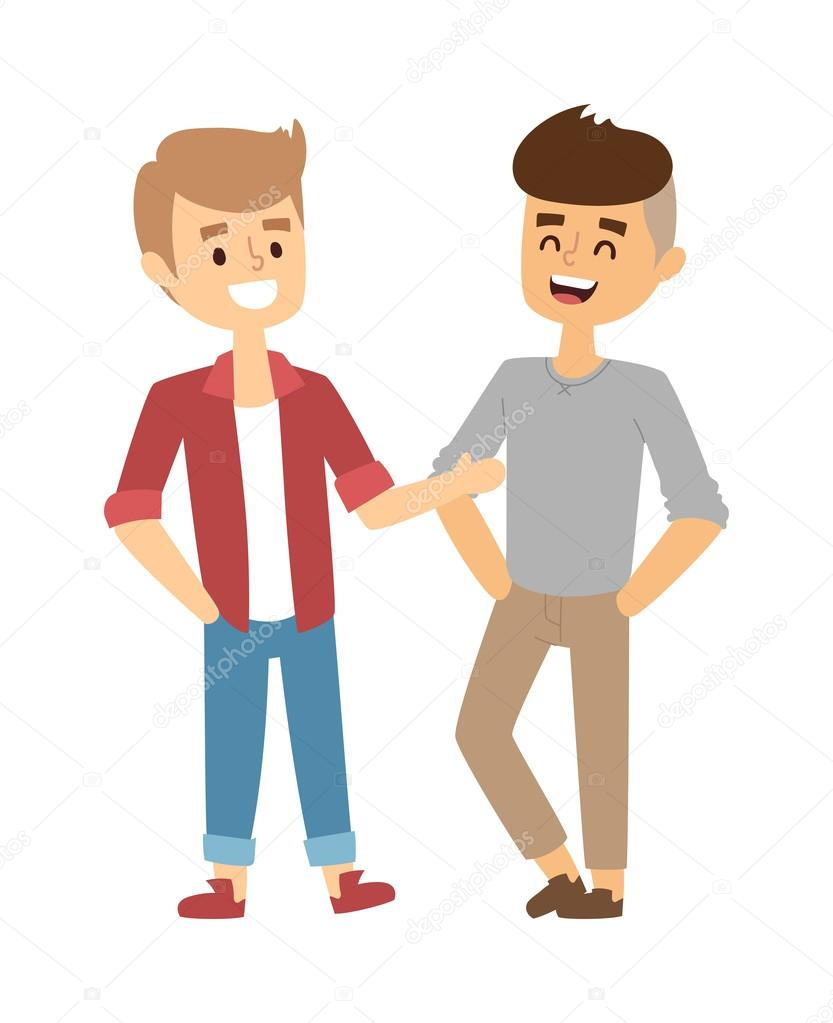 I'm 22 years old, and you?
How old are you?
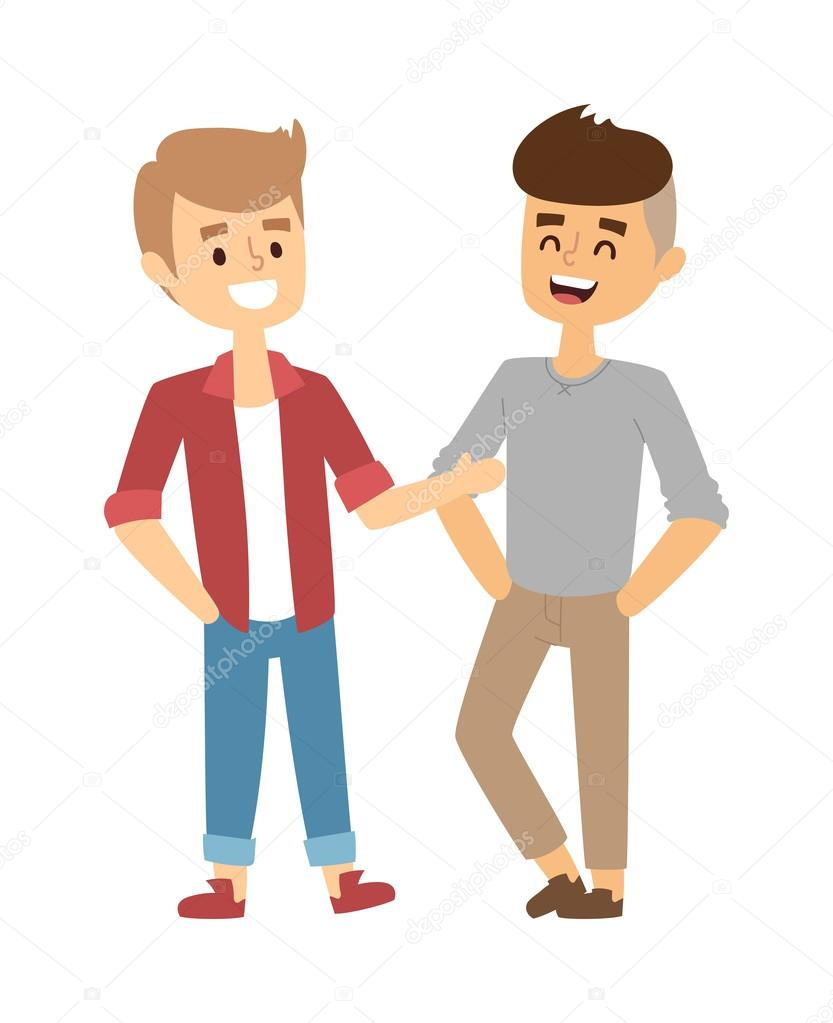 I'm 21, what's your job?
I'm an engineer and you?
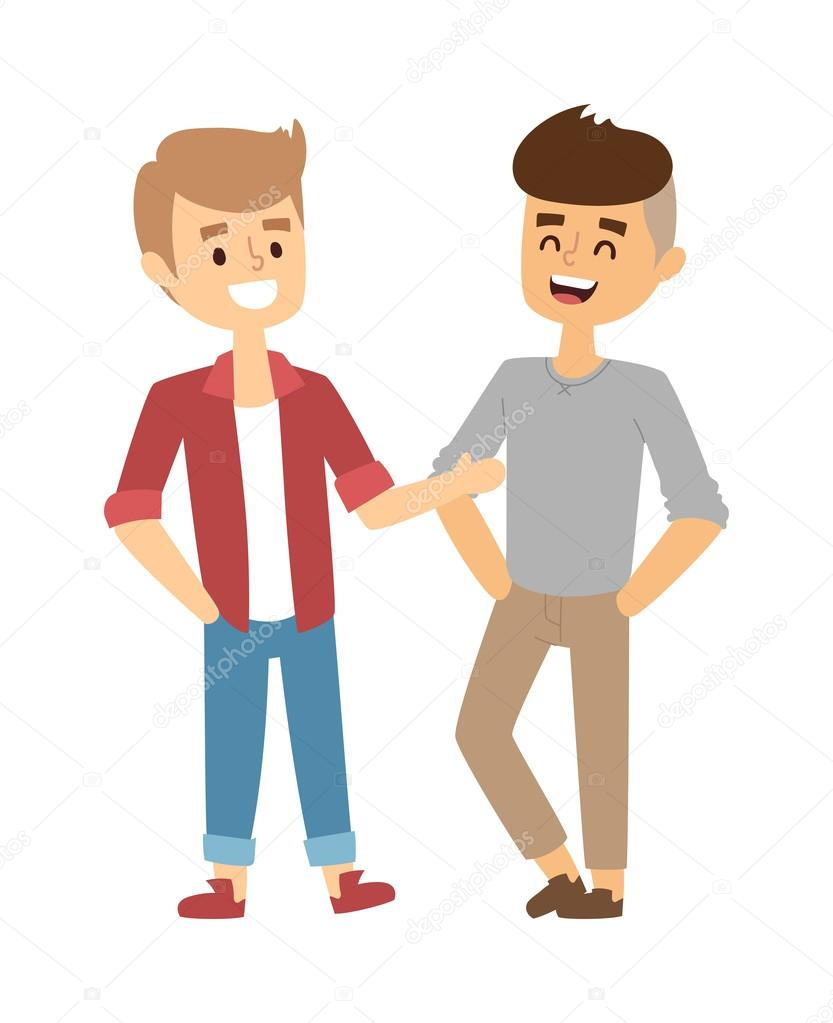 I am a teacher
Nice
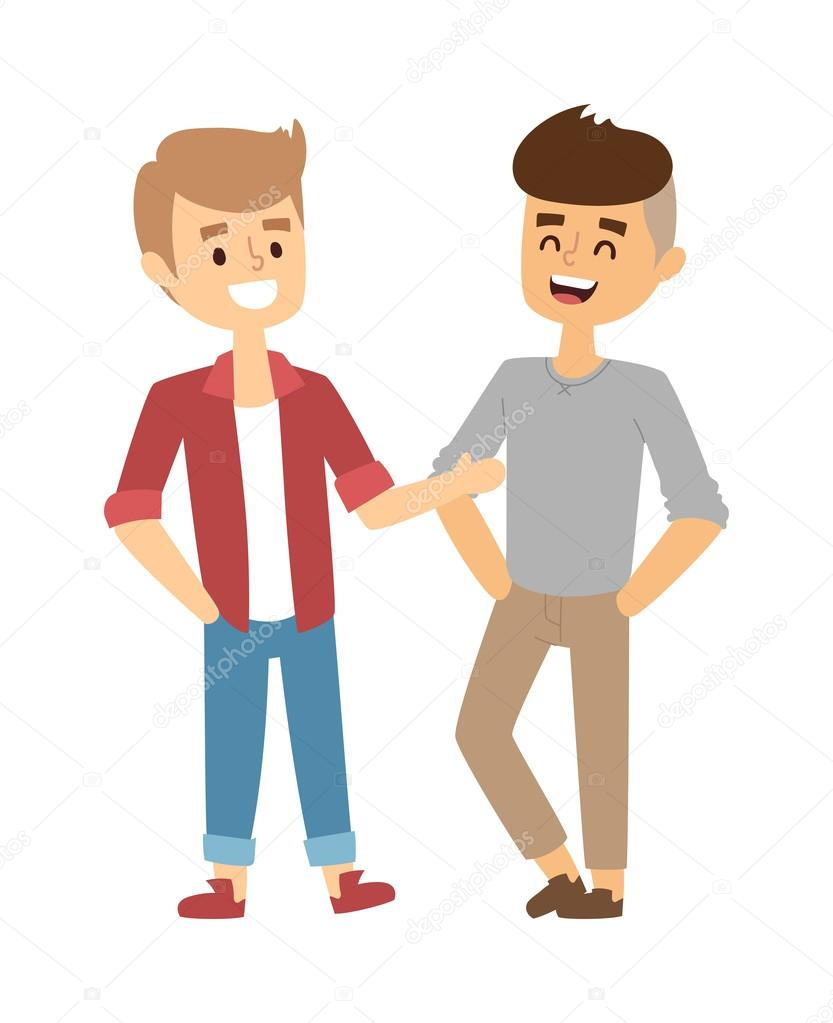 Do you have Whatsapp?
Yes I have
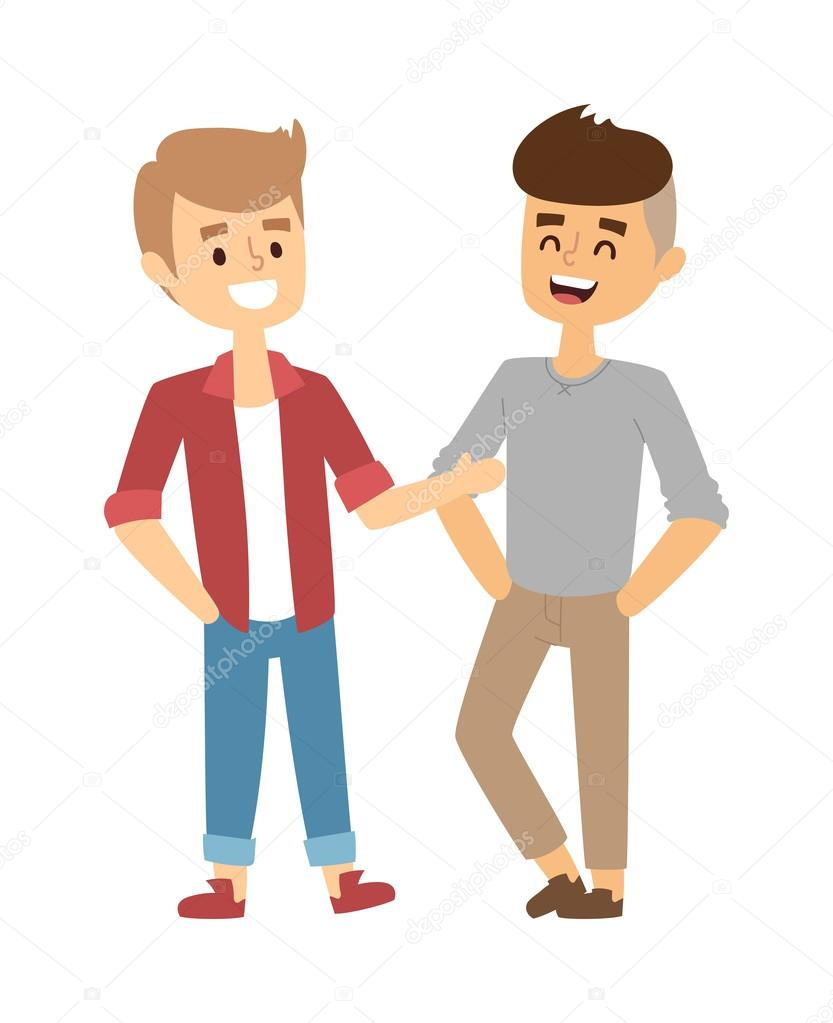 I'm sorry, I like women and I have a girlfriend
I like men, but I'm discreet, do you like it too?
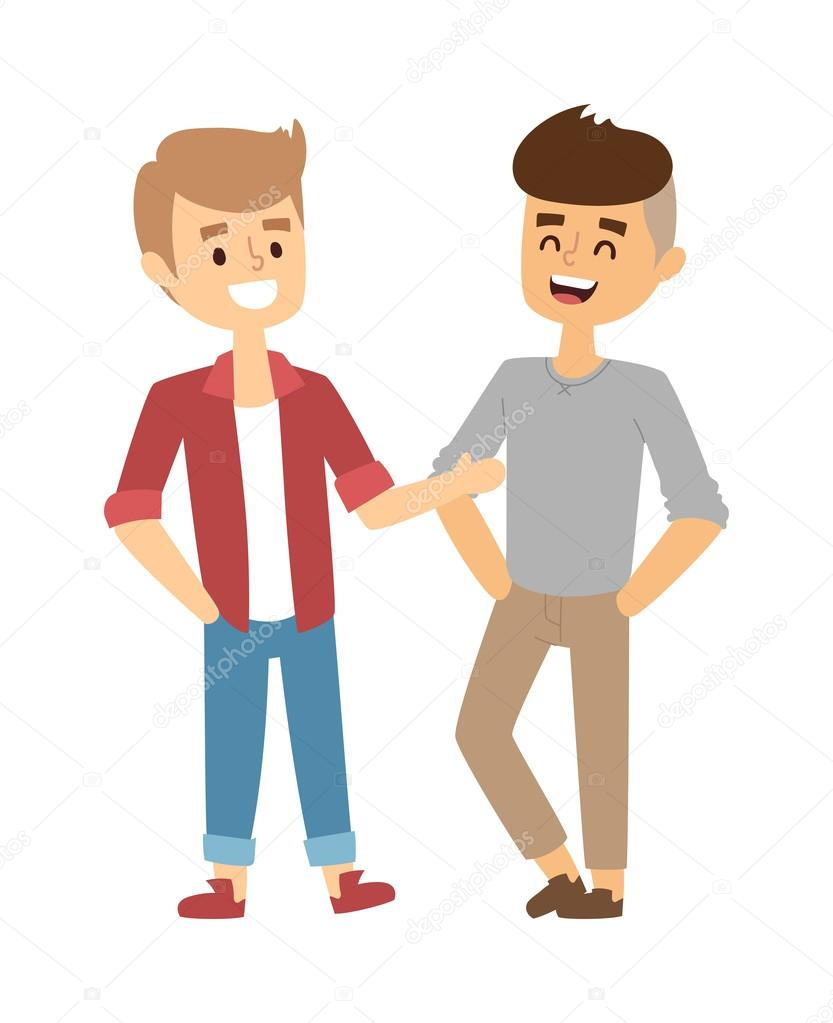 Okay, see you later, my friend.
Bye
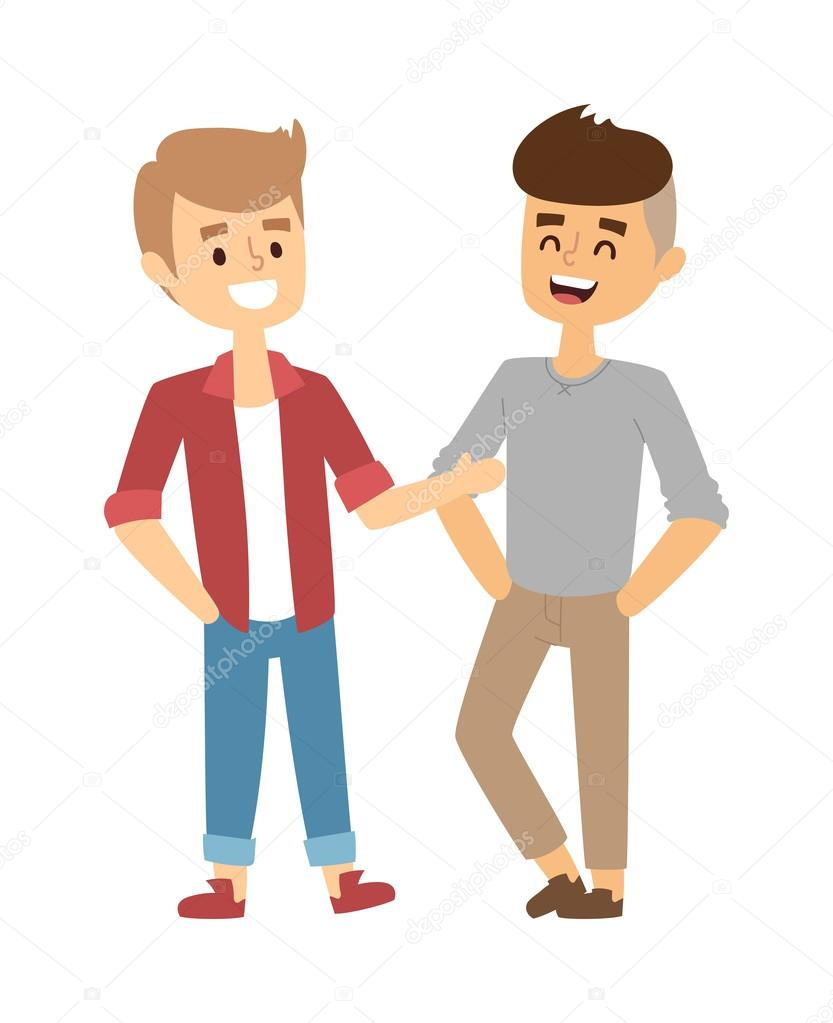